TREMATODES- IGENERAL FEATURES LIVER FLUKES            INTESTINAL FLUKES
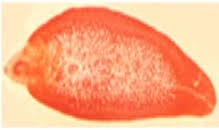 DR MONIKA RAJANI 
ASSOCIATE PROFESSOR ,
DEPT OF MICROBIOLOGY
CIMSH , LKO
DR MONIKA RAJANI
Introduction
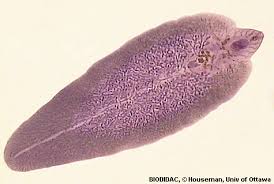 Commonly known as flukes (flat fish)
Trematodes are unsegmented helminths
Leaf like,  dorsoventrally flattened-flat and broad
The name trematode-”trema(hole)+eidos(appearance) due to presence of  two prominent suckers with hole in middle.
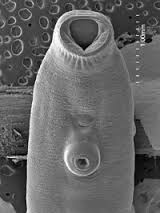 DR MONIKA RAJANI
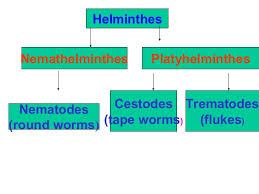 Classification
DR MONIKA RAJANI
Systemic classification:
Phylum:Platyhelminthes
                                        :Class:Trematoda
                                        :Sub class:Digenea
                                        :Order:Prostomata 
                                        Superfamily:Schistomatoidea
                                                              :Fascioloidea
                                                              :Opisthorchoidea
                                                              :Troglotrematoidea
DR MONIKA RAJANI
Classification  based on habitat-  viva
Blood flukes: Schistosoma haematobium(vesical and pelvic venous plexus)
                            :Schistosoma mansoni(inferior mesentric vein)
                            :Schistosoma japonicum(superior mesentric vein)
Liver flukes:  Clonorchis sinensis
                         :   Fasciola hepatica
                         :   Opisthorchis spp
Intestinal flukes:
                          :Small intestine:Fasciolopsis buski
                                                      :Hetrophyes  heterophyes
                          :Large intestine:Gastrodiscoides homonis
Lung fluke: Paragonimus westermani
DR MONIKA RAJANI
GENERAL FEATURES
Dorsoventrally flattened,
unsegmented,leaf like body
 Two muscular cup shaped suckers-organs of attatchment
Oral sucker:surrounds mouth at anterior end
Ventral sucker(acetabulum): present ventrally in middle.
Body covered with integument bearing spines or papillae.
No body cavity
Circulatory and respiratory system absent
DR MONIKA RAJANI
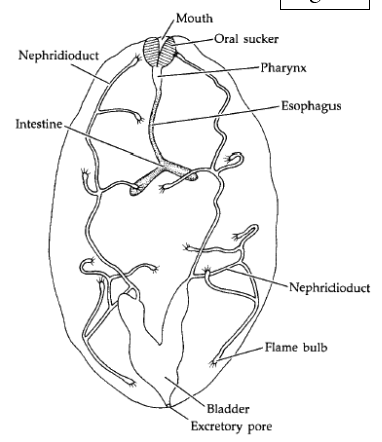 Mouth surrounded by oral sucker,pharynx and an oesophagus that bifurcates into two blind intestinal caeca to give inverted  “Y ” shape to system 




Alimentary system is incomplete as anus is absent.
Excretory system
DR MONIKA RAJANI
Reproductive system
Reproductive system is well developed

Flukes are monoecious(hermaphrodites) except Schistosomes which are dioecious(sexes separate)
DR MONIKA RAJANI
Eggs
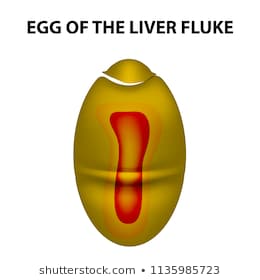 Oviparous 
operculated eggs(except in schistosomes).
 Infective stage to man:
In schistosomes: cercaria
In others: metacercaria
DR MONIKA RAJANI
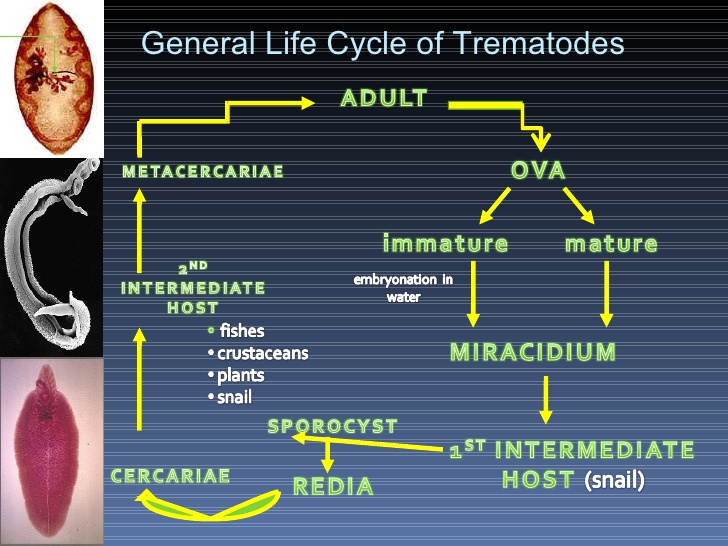 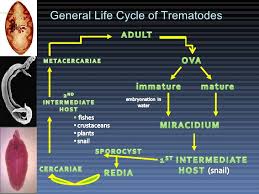 DR MONIKA RAJANI
Stages during life cycle
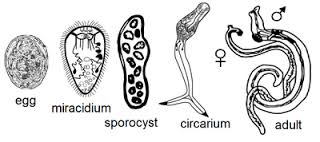 DR MONIKA RAJANI
MOI to definitive host
Cercaria leave snail and become free living in water
Cercaria infect definitive host by:
       :Skin penetration-schistosomes
By converting into metacercaria :
which are taken in along   with
    - vegetables –Fasciola hepatica ,F buski

  - Fish -Clonorchis sinensis

   -Crab -P westermani
DR MONIKA RAJANI
Liver flukes(Liver and Biliary tract)
Hermaphroditic flukes
DR MONIKA RAJANI
Members
Fasciola Hepatica : Sheep Liver fluke
Clonorchis sinensis: Chinese liver fluke
Opisthorchis spp
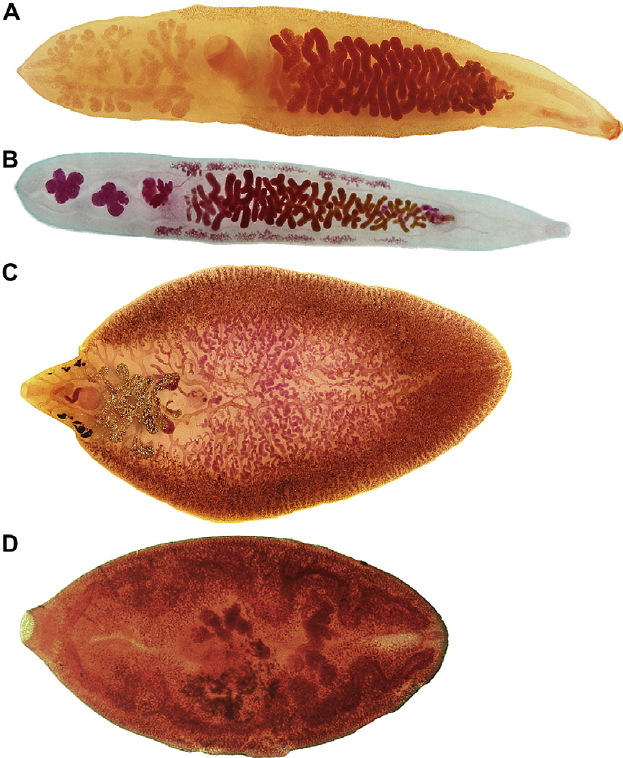 DR MONIKA RAJANI
Fasciola hepatica
Sheep liver fluke
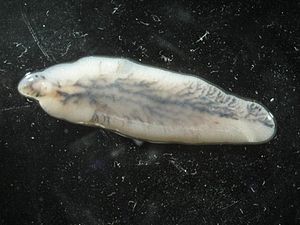 DR MONIKA RAJANI
Introduction
First trematode to be discovered
Largest  and commonest liver fluke
Primary host is sheep
Liver rot in sheep
Resides in liver and biliary tract
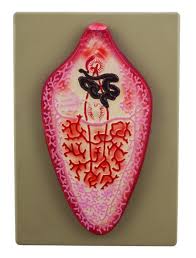 DR MONIKA RAJANI
Morphology
adult
Eggs
Large,ovoid,operculated,
bile stained
Contain miracidium
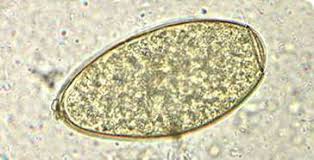 DR MONIKA RAJANI
Life cycle
Definitive host: sheep,goat cattle ,man
Intermediate host:
1 st intermediate host: fresh water snail(LYMNAEA)
2 nd intermediate host: aquatic plants
MOI: Ingestion of metacercariae in aquatic vegetation
SOL: biliary passages
DR MONIKA RAJANI
Life cycle
Miracidium-sporocyst-redia-cercaria
DR MONIKA RAJANI
Pathogenicity
Fascioliasis 
Acute:fever,right upper quadrant pain
Hepatomegaly
Chronic: biliary obstruction,cholangitis
Obstructive jaundice 
Cirrhosis and PHT
Cholelithiasis
Anemia
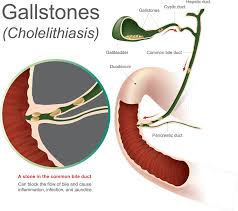 DR MONIKA RAJANI
Halzoun
DR MONIKA RAJANI
Lab diagnosis
Stool, aspirated bile
Demonstration of eggs
Eosinophilia 
Serology-AB and antigen 
Imaging :USG
ERCP
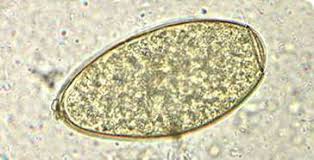 DR MONIKA RAJANI
TREATMENT
Triclabendazole
PROPHYLAXIS
Health education
Proper disinfection of watercresses and other water vegetations before consumption
DR MONIKA RAJANI
Clonorchis Sinensis
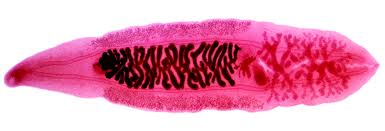 Chinese liver fluke
Oriental liver fluke
Japan,Korea, China, Vietnam
Adult worm: similar
Eggs: knob at bottom
Definitive host: humans
1st intermediate host: fresh water snail-Bulimus
2nd intermediate host: fish
Infective form: Metacercaria
MOI: Eating raw or unproperly processed fish, frozen , dried or pickled fish
CHOLANGIOCARCINOMA
DR MONIKA RAJANI
DR MONIKA RAJANI
DR MONIKA RAJANI
Clinical features are same
Lab diagnosis similar
DOC:Praziquantel
DR MONIKA RAJANI
INTESTINAL FLUKES
FASCIOLOPSIS BUSKI
DR MONIKA RAJANI
DR MONIKA RAJANI
Fasciolopsis buski
Giant intestinal fluke
Largest trematode infecting humans
Assam and Bengal 
Habitat: duodenum or jejunum of pigs and man
DR MONIKA RAJANI
DR MONIKA RAJANI
Life cycle
Definitive host: man and pigs
First intermediate host : snails-segmentina genus
2nd intermediate host: aquatic plants,roots of lotus,bulb of water chestnut
Infective form: meta cercaria
MOI: consumption of aquatic plants
SOL:duodenum and jejunum
DR MONIKA RAJANI
DR MONIKA RAJANI
Clinical features
Inflammation 
Local ulceration
Bowel obstruction
Malabsorption
Protein loosing enteropathy
Impaired B 12 absorption
Edema,ascites,anemia
Paralytic ileus
DR MONIKA RAJANI
THANK YOU
DR MONIKA RAJANI